ČEBULNI PIRHILEPI, KOT SO JIH DELALE BABICE IN KI NE MAŽEJO ROK
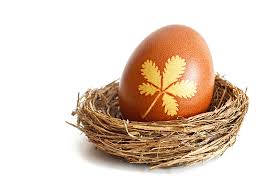 SESTAVINE
KOKOŠJA JAJCA
SUHI OLUPKI ČEBULE
PLETENO BOMBAŽNO BLAGO
TRAK ZA VEZANJE
POSTOPEK
ČEBULNE OLUPKE ZBIRAMO DALJ ČASA. (NAJLEPŠI PIRHI SO IZ MEŠANICE RDEČE ČEBULE IN MALO SVETLE ČEBULE - SEVEDA OLUPKOV.) 
V NIZKO POSODO DAMO OLUPKE. VANJE DAMO KUHAT SUROVA JAJČKA, KI SMO JIH PREJ OKRASILI S SVEŽIM ZELENJEM Z VRTA IN S TRAKOM TRDNO ZAVEZALI V CULICO. 
TEKOČINE IN OLUPKOV MORA BITI TOLIKO, DA SO JAJČKA POKRITA. JAJČKA KUHAMO, DOKLER NISO V TRDO KUHANA.
DA SE LISTI IN ROŽICE NA JAJCU NE PREMIKAJO, MORAMO JAJCE IN BLAGO PREDHODNO ZMOČITI.KUHANA JAJČKA TAKOJ ODVIJEMO, ODSTRANIMO ZELENJE IN POSUŠENA PREMAŽEMO S SLANINO, DA SE LEPO SVETIJO.
OPOMBE
ZAVEZOVANJE CULIC MORA BITI NATANČNO, DA SE ZELENJE NE ZMEČKA. PRAV ZANIMIVO JE ODPIRATI KUHANE CULICE IN OPAZOVATI, KAKŠEN VZOREC NAM JE USPEL. 
ZA PLETENO BLAGO ZA ZAVIJANJE SO BABICE UPORABLJALE ZGORNJI DEL BOMBAŽNIH NOGAVIC, DA JE NA PIRHU OSTAL VZOREC PLETENIH VRST.
VIR
https://www.kulinarika.net/recepti/jajcne-jedi/cebulni-pirhi/17632/